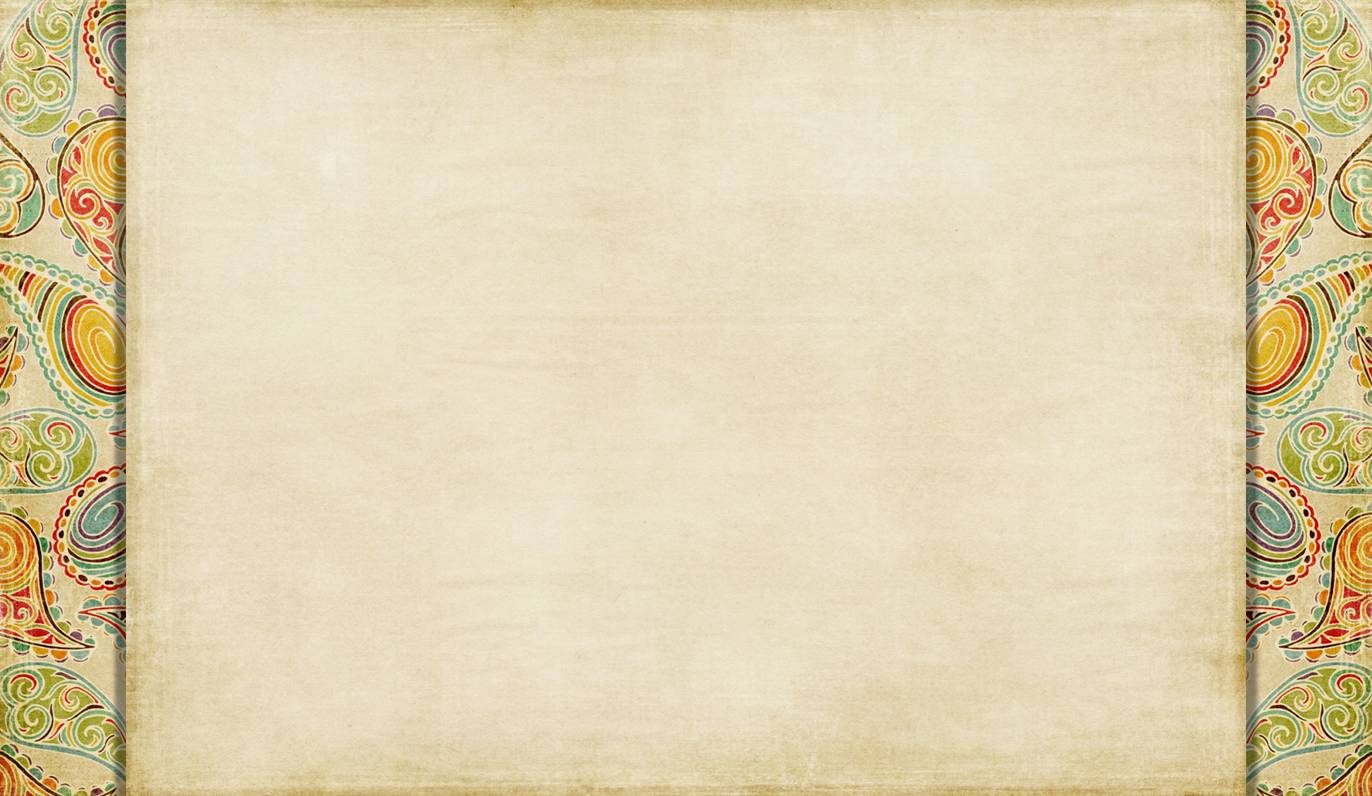 Продолжаем знакомиться с русскими народными игрушками.
В старину любили дети игрушку-матрешку, но были еще и глиняные игрушки. 
С некоторыми из них мы сегодня познакомимся
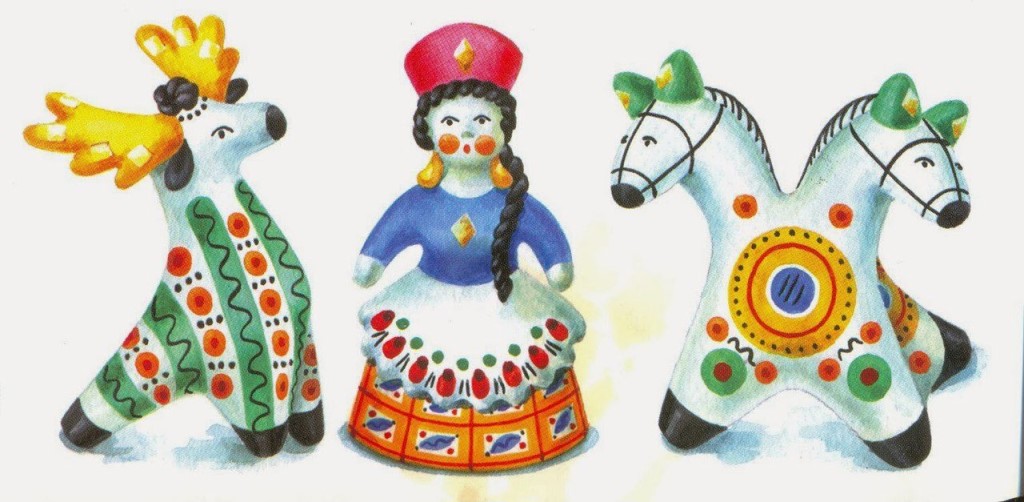 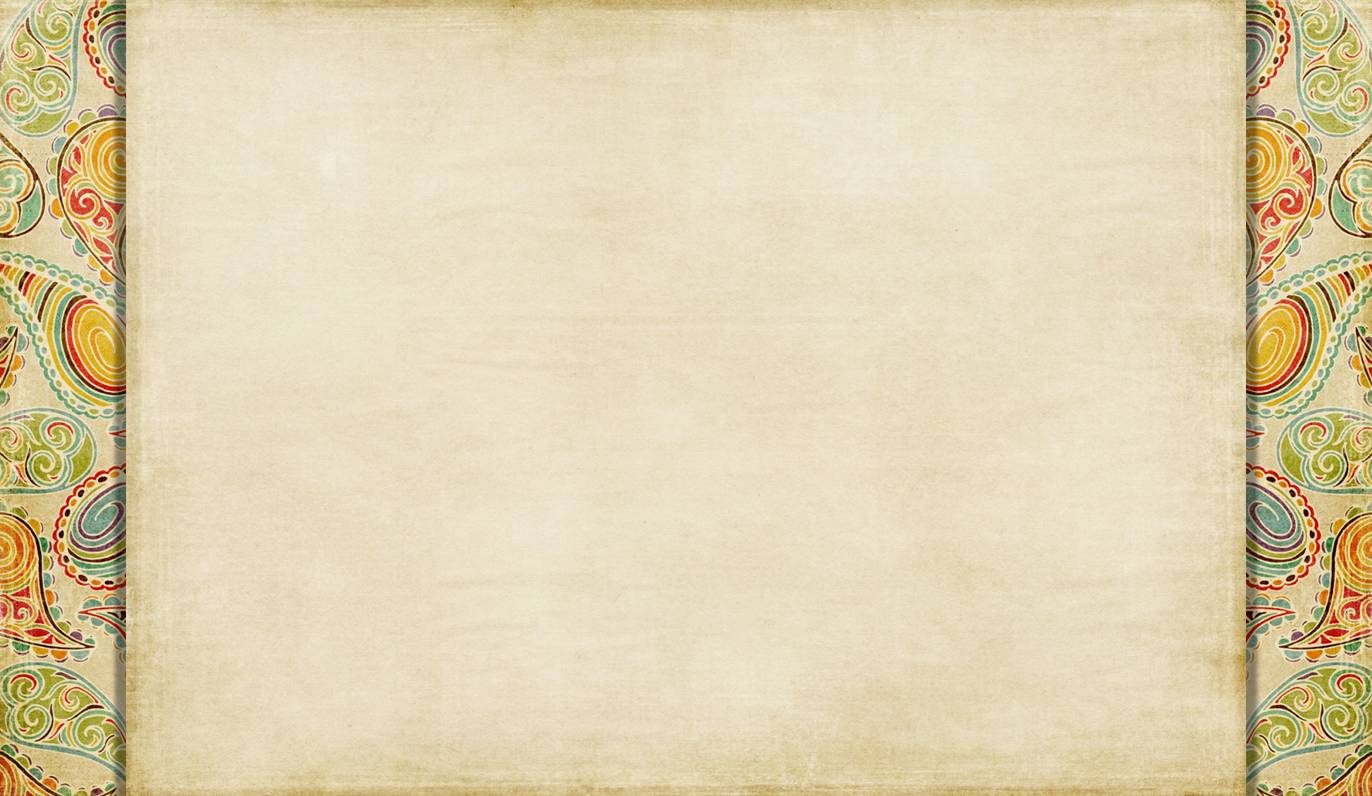 Это дымковская игрушка. 
Назвали ее так потому, что начали делать ее 
в деревне Дымково.
Узор – проще некуда: кружочки, полоски, платочки, пятна, точечки. Зато краски яркие- яркие. И потому пестро, весело выходит.
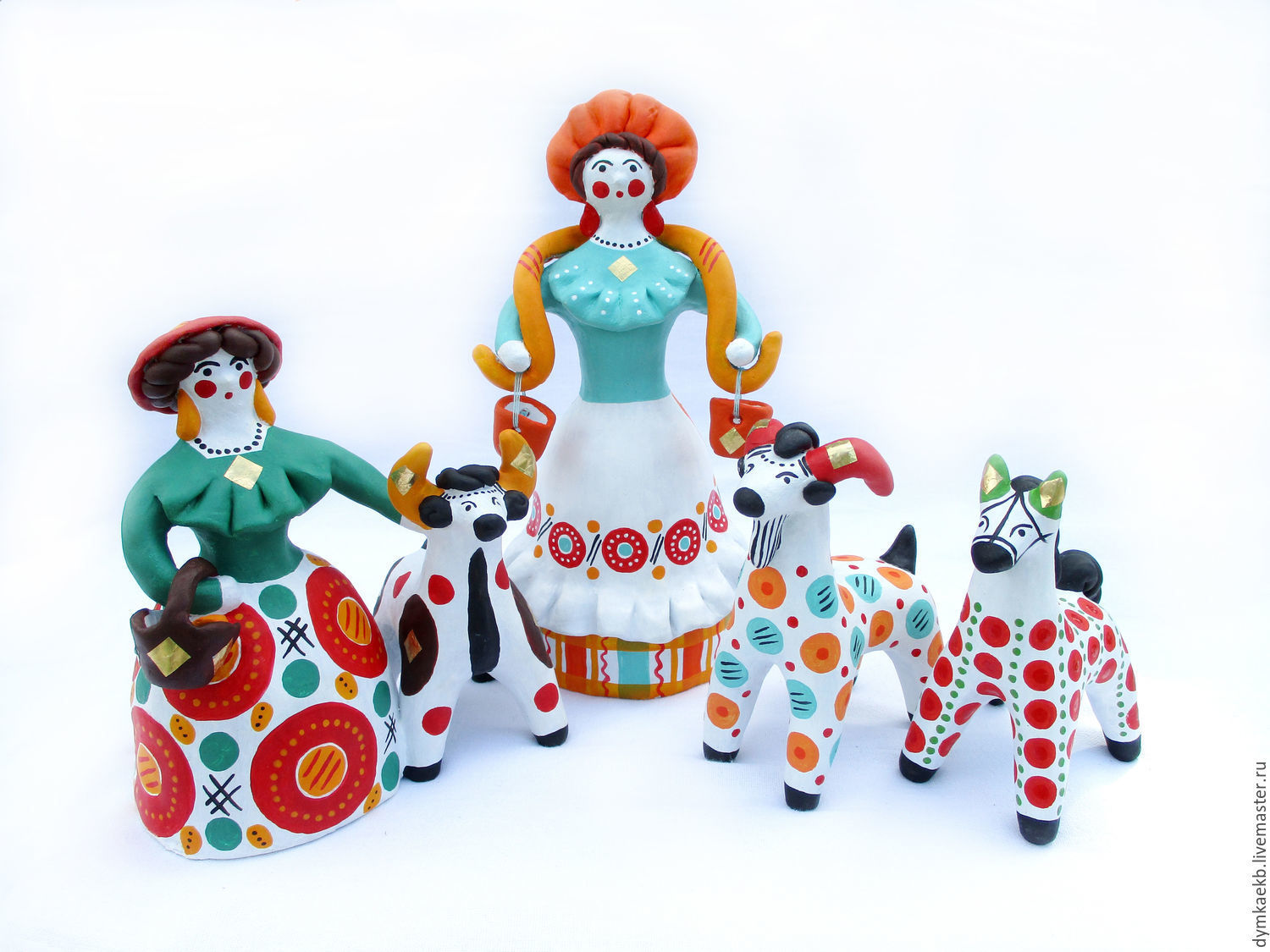 Дымковские игрушки необыкновенно нарядны.
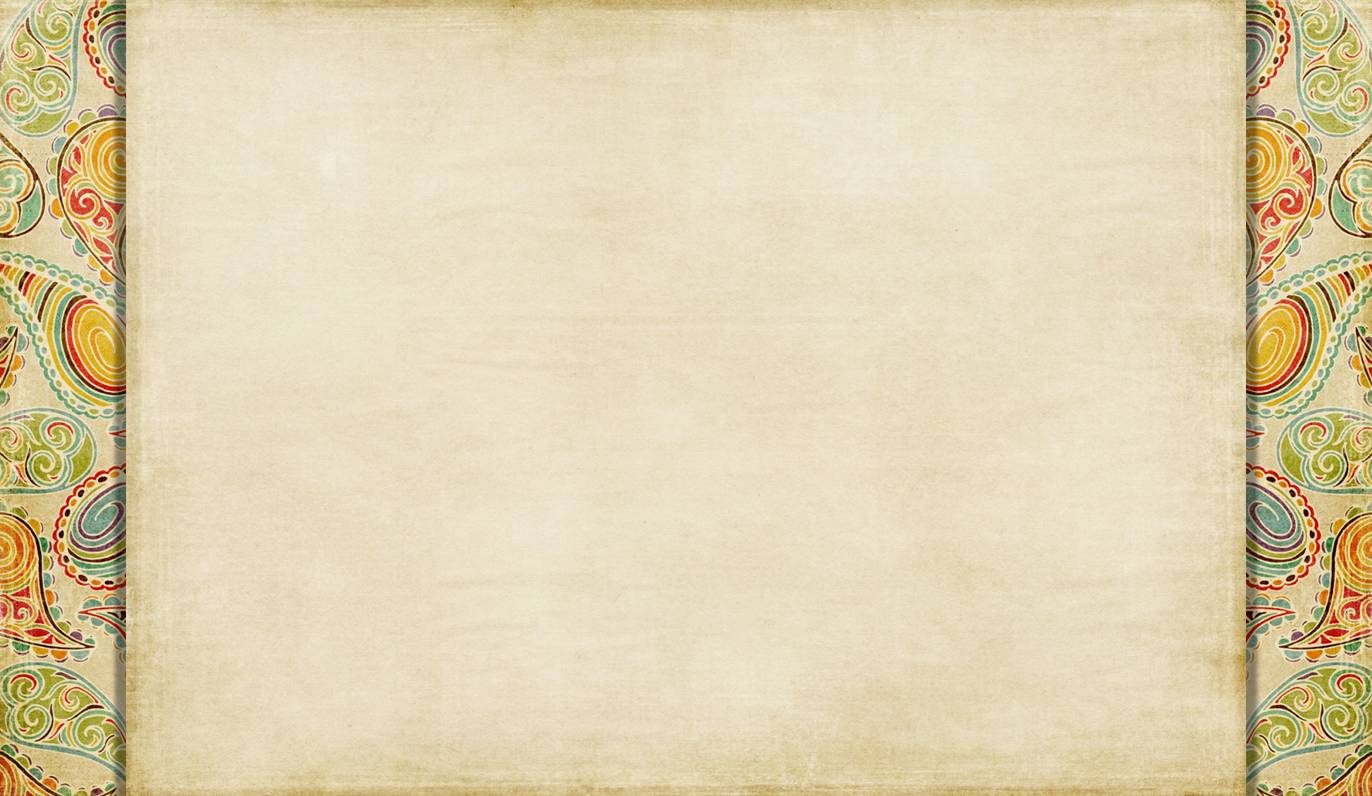 А это филимоновская игрушка.
Они тоже сделаны из глины, но расписаны они совсем по-другому: красными, желтыми и зелеными полосками. Изготавливали такие игрушки в Селе Филимоново Филимоновские игрушки – часто были свистульками.
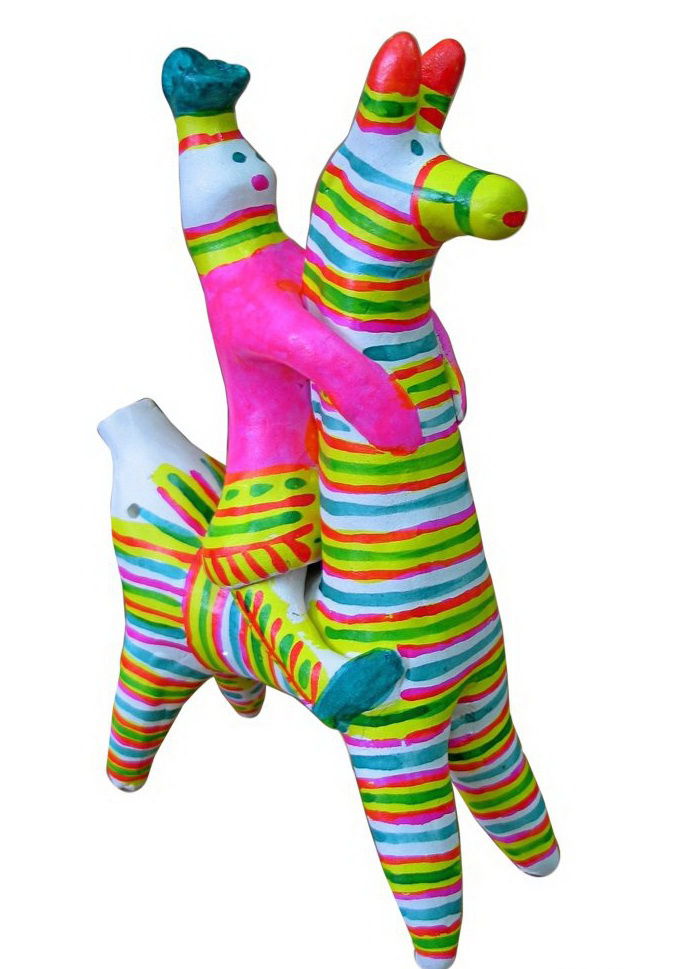 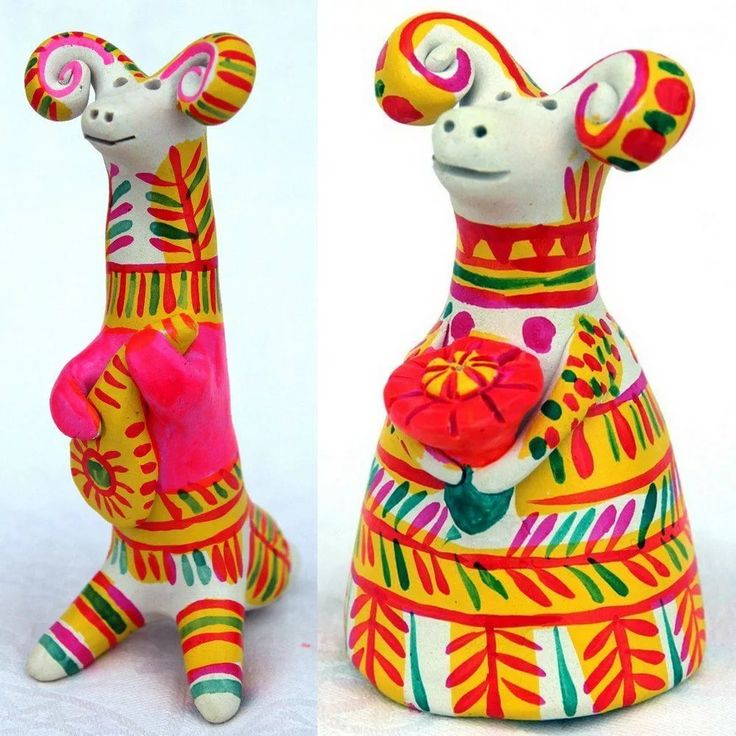 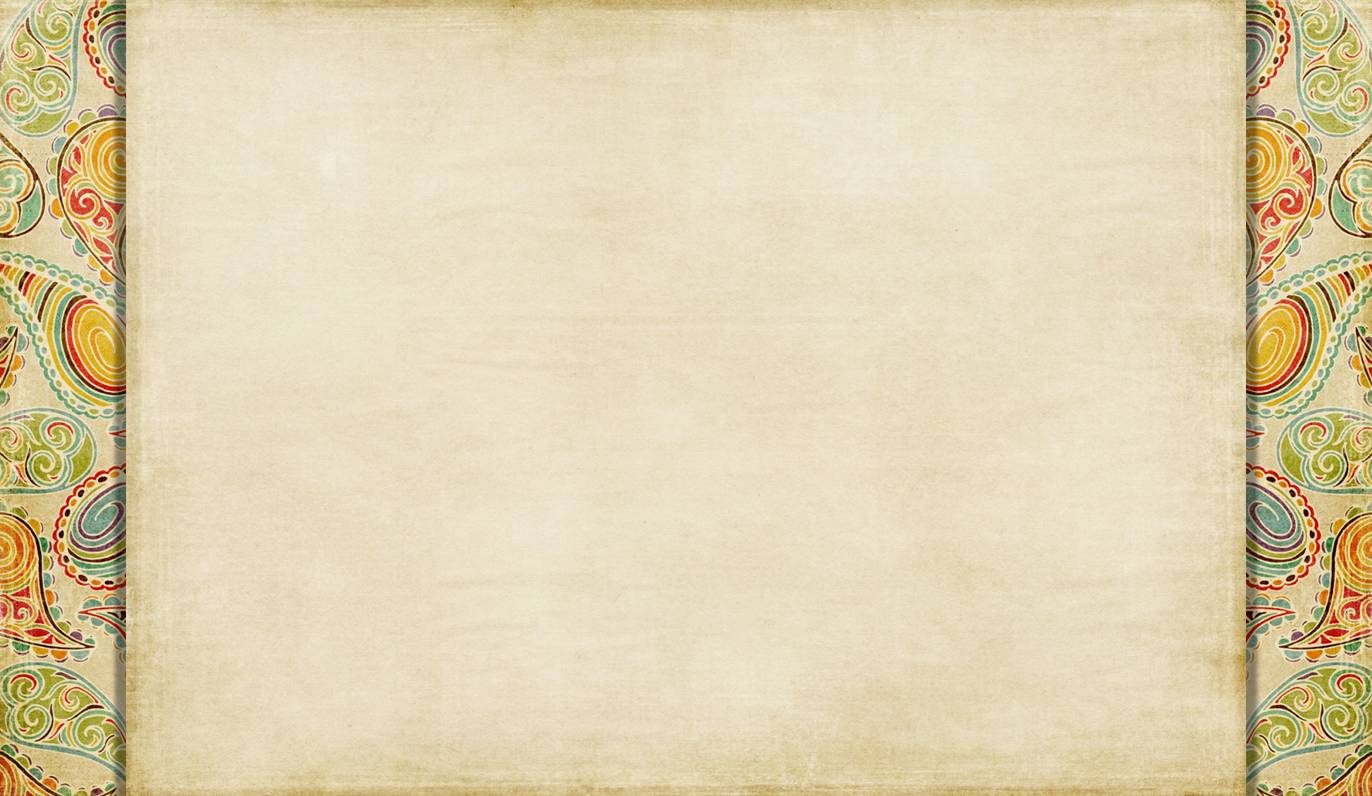 Приглашаем вас тоже стать народными умельцами и вылепить из пластилина игрушку «Дымковского барашка».
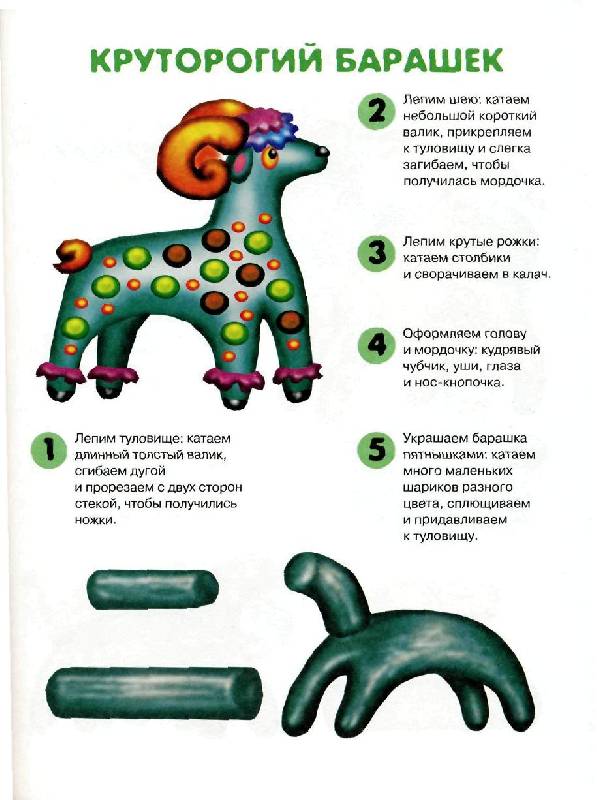